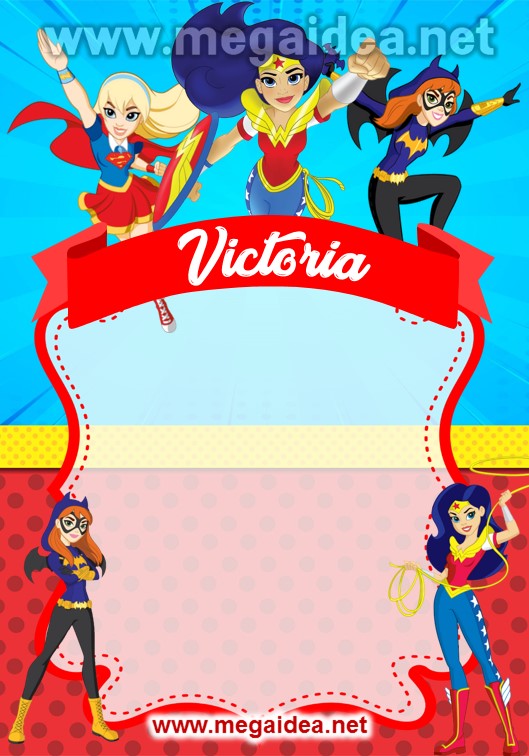 Mis 3 Añitos
Te invito a mi Cumpleaños..!!!
Miercoles 10  de Septiembre
A las 7:00 pm.
En …………….
[Speaker Notes: ¿Quieres esta invitación sin marca de Agua? Cómpralo totalmente editable en https://bonifiesta.com/?product=invitacion-de-super-hero-girls]